Promoting Safe and Healthy Learning Environments: Elevating Student Voice and Well-Being (Fund Code 0127)
Bidders Conference
January 2024
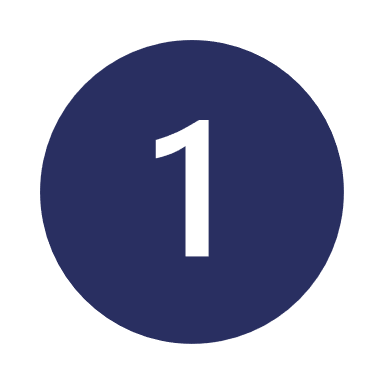 Overview of the Student Voice and Well-Being Competitive Grant
Purpose of the Competitive Grant
support districts/schools in elevating student voice in order to strengthen safe, supportive and healthy learning environments, Preschool through 12th Grade
help build the capacity of administrators and educators to more effectively engage with students in ways that are developmentally appropriate, culturally responsive and anti-racist
Eligible Entities
Massachusetts public school districts, charter public schools and educational collaboratives meeting criteria for high need as defined in the Need Index* are eligible to apply
Collaboratives are eligible to apply on behalf of one or more eligible school districts.
Note: only districts with eligible emergency shelters for newcomer-homeless students and families are eligible to apply for Option 1

*Massachusetts public school districts (including charter schools) with an "Local Educational Agency (LEA) Need Index" above 80, and districts with eligible emergency expansion shelter sites, are eligible to apply for funding. For the purposes of this grant program, a district's LEA Need Index equals the sum of the district's 2022 percent of high needs students, out-of-school suspension rate, and chronic absenteeism rate [missing 20 percent of days] for 2022.
2 Options
Option 1: Supporting Communities Hosting Eligible Emergency Expansion Shelters for Newcomer-Homeless Families
* Approximately $3.1M available

Option 2: Levers for Elevating Student Voice and Well-Being
Approximately $7.0M available

For both options, project duration:
Fiscal Year 2025: Upon Approval* - 6/30/2025 
Summer 2025 (optional): 7/1/25-8/31/25**
Applicants will request all funds for FY2025 and have the opportunity to move funds to Summer 2025 in Spring 2025
Option 1 – Supporting Newcomer-Homeless Students and Families
Funds are available for districts hosting eligible emergency expansion shelters for newcomer-homeless students and families (see eligible school districts listed in the RFP)

Eligible districts can apply for up to $40,000 to support students and their families residing in their local shelters
[Speaker Notes: As part of the virtual/asynchronous and in-person professional development that will take place between April and June of 2023, teams will be provided with additional information on the different options for implementation strategies and be able to decide which implementation strategies they want to follow.]
Option 2 – Six (6) Levers for Elevating Student Voice and Well-Being
21st Century Community Learning Centers High School Interns  (maximum: up to $60,000)
Comprehensive Health and Physical Education Framework (maximum: up to $50,000)
Playful Learning Institute, PK-3rd grade; (maximum: up to $175,000)
Social Emotional Learning (SEL) Academic integration through Service-Learning; 
   (maximum: up to $50,000 plus $10,000 for SELIS)
teen Mental Health First Aid (tMHFA) (maximum: up to $100,000) 
Youth Participatory Action Research (YPAR) (maximum: up to $75,000)
Additional Information
Due Date: (anticipated) February 21, 2024 by 5:00 p.m.
Submitted in our new Grants for Education Management System (GEM$) system.  The following will be required to be submitted or uploaded directly into GEM$: 
Required Program Information (for each Option for which the district is applying)
Assurance Statement (for Options 2c, 2d, 2e and 2f)
Private School Consultation (required for all applicants with private schools located within district boundaries) 

And, for each initiative for which the district is applying, applications must complete in GEM$: 
Budget: FY2025 – School Year budget will be entered into the GEM$ Budget Form. Applicants proposing to implement grant activities in FY2025 (7/1/2024 – 6/30/2025) will enter those proposed costs into the FY2025 section 
Program Narrative  

Additional Information to be posted with DESE’s Student Voice web resources
Questions
THANK YOU
Kristen McKinnon/Donna Traynham
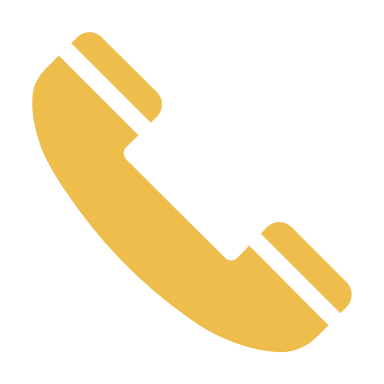 781-338-3010
achievement@doe.mass.edu
135 Santilli Highway
Everett, 02149
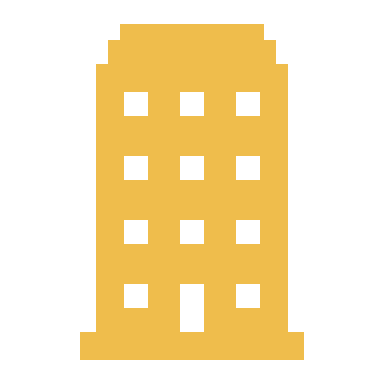 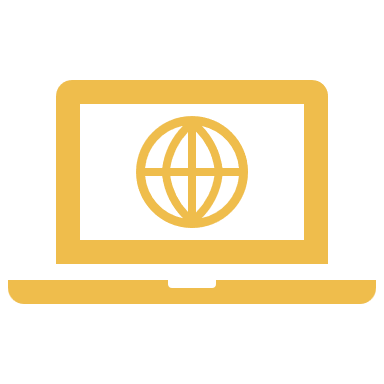 www.doe.mass.edu